PHY 711 Classical Mechanics and Mathematical Methods
10-10:50 AM  MWF in Olin103


Lecture notes for Lecture 2 
Chapter 3.17 of F&W 
Introduction to the calculus of variations
Mathematical construction
Practical use
Examples
8/30/2023
PHY 711  Fall 2023 -- Lecture 2
1
[Speaker Notes: The topic of “calculus of variation” is covered in Chapter 3, Section 17 of your textbook.     We will study the mathematical formalism first before showing how it is useful for studying mechanical systems.]
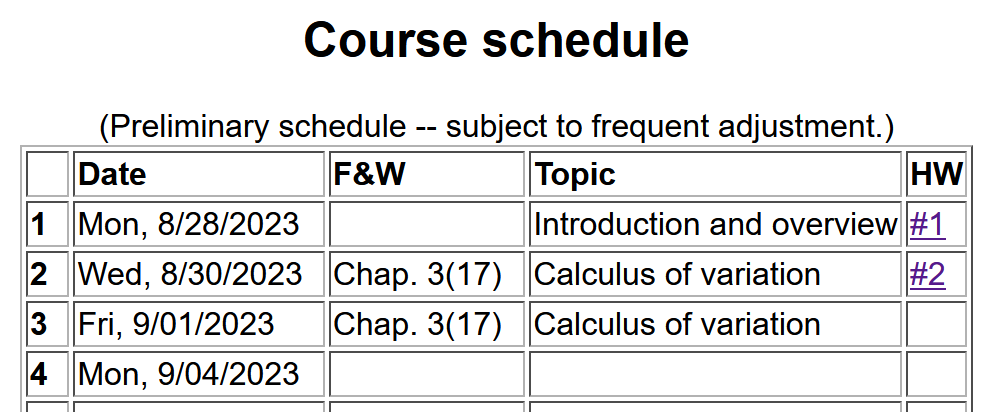 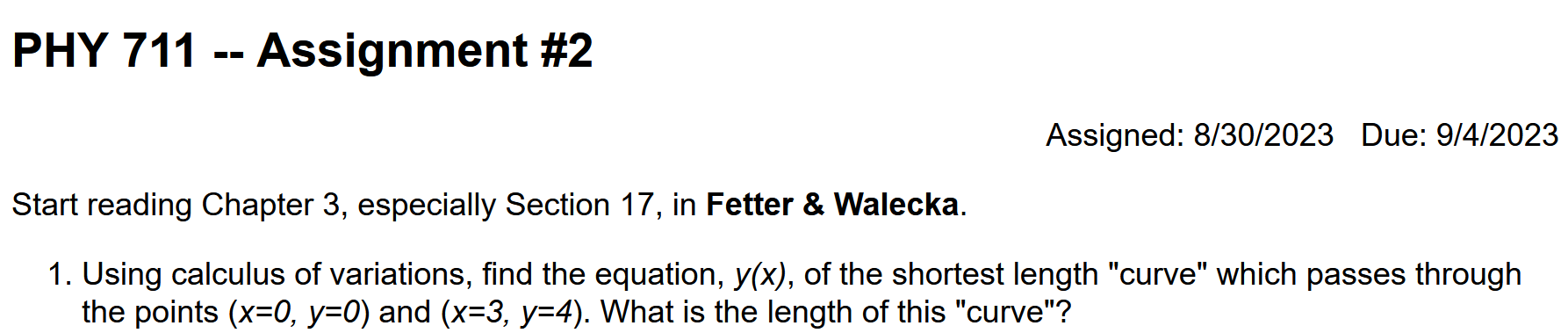 2
8/30/2023
PHY 711  Fall 2023 -- Lecture 2
[Speaker Notes: There is a short problem on this subject that will be due on Monday.]
Reminder  --
8/30/2023
PHY 711  Fall 2023 -- Lecture 2
3
Your questions –
From David:
   1. Could we discuss defining degrees of freedom in multiple dimensions during the next class? I am usually clumsily identifying them. 
We will probably talk about that next time (please remind).
   2. Since we are performing optimizations, shouldn't we also do ill-conditioning tests and compute the second derivative to evaluate if it's maximum or minimum?  You are right about this; we are not always as rigorous about this as we should.

From Joe:
    1. I was able to make it through Ch. 3(17) on calculus of variations but I had a question regarding the second derivation of the Euler-Lagrange equation, for tomorrow’s class. What significance does this derivation have? It's made shorter by introducing the "little delta" notation, but I don't see how it is any more helpful to use that notation. At the beginning of the derivation it's stated its "frequently helpful" to use that notation (and I saw a similar statement online but can't find the source again). The notation is indeed confusing.    We will try to think about this more when we get to this part.
8/30/2023
PHY 711  Fall 2023 -- Lecture 2
4
From Mitch:
   1. I'm aware that generally we use calculus of variations to determine minima  and sometimes maxima, but are there any practical applications regarding inflection points.   I am not aware of this idea, but it seems like a very nice suggestion.

From Athul:
    1.  In slide 6 of the curve describing the local minima and the global minima, how the following equations would change if the global minima is same as that of the local minima. Will it be applicable in such a condition?     The answer may depend on the details, but the analysis may be the same.

From Thilini:
    1. I got this question when referring to chapter 3 (17) in the Textbook and the lecture notes. It says in the book that we take an arbitrary function of x,  n(X1) = n(x2) = 0 to solve the derivation. It's not clear to me how we get those terms equal to zero and why.   Perhaps we can discuss this when we get to this section.
8/30/2023
PHY 711  Fall 2023 -- Lecture 2
5
The “calculus of variation” as a mathematical construction.
8/30/2023
PHY 711  Fall 2023 -- Lecture 2
6
According wikipedia –
Joseph-Louis Lagrange (born Giuseppe Luigi Lagrangia or Giuseppe Ludovico De la Grange Tournier; 25 January 1736 – 10 April 1813), also reported as Giuseppe Luigi Lagrange or Lagrangia, was an Italian mathematician and astronomer, later naturalized French. He made significant contributions to the fields of analysis, number theory, and both classical and celestial mechanics.
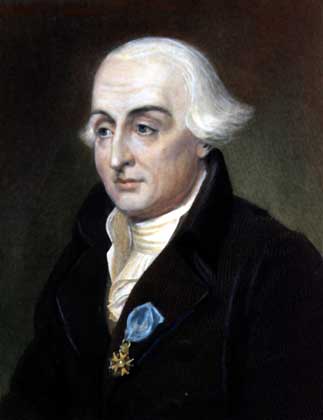 8/30/2023
PHY 711  Fall 2023 -- Lecture 2
7
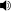 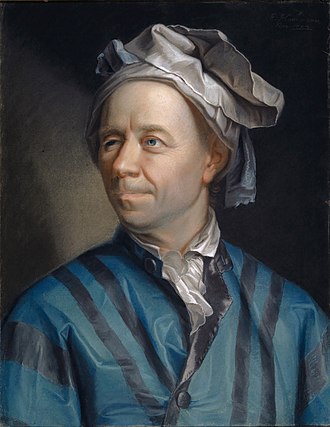 According to Wikipedia – 
Leonard Euler (April 7, 1707-September 18, 1783) Swiss mathematician, physicist, astronomer, geographer, logician and engineer who founded the studies of graph theory and topology and made pioneering and influential discoveries in many other branches of mathematics such as analytic number theory, complex analysis, and infinitesimal calculus. He introduced much of modern mathematical terminology and notation, including the notion of a mathematical function. He is also known for his work in mechanics, fluid dynamics, optics, astronomy and music theory.
8/30/2023
PHY 711  Fall 2023 -- Lecture 2
8
In Chapter 3, the notion of Lagrangian dynamics is developed; reformulating Newton’s laws in terms of minimization of related functions.  In preparation, we need to develop a mathematical tool known as “the calculus of variation”.
Minimization of a simple function
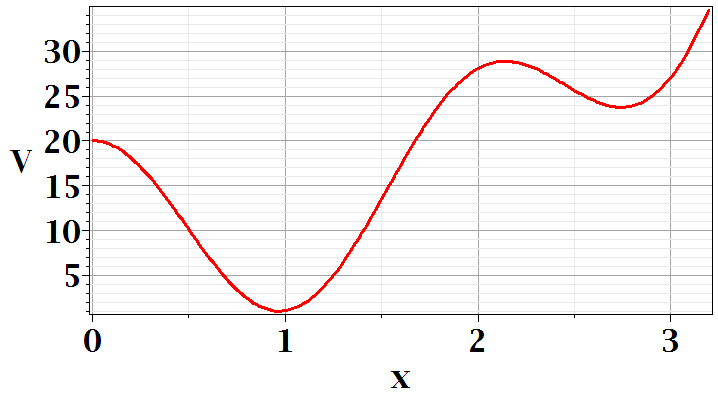 local minimum
global minimum
8/30/2023
PHY 711  Fall 2023 -- Lecture 2
9
[Speaker Notes: First we should review the notion of a minimum in a continuous function.     Here is a plot of V(x) showing two different minima at two different points x.]
Minimization of a simple function
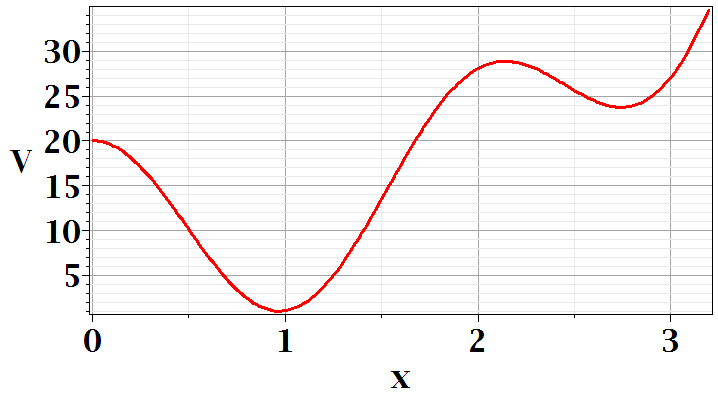 local minimum
global minimum
8/30/2023
PHY 711  Fall 2023 -- Lecture 2
10
[Speaker Notes: We see from this plot that a conduction for a function to have a minimum at a point is that its derivative is zero at that point.      You see in this example another point where dV/dx, but there is not a minimum.      So we say the dV/dx is a necessary but not sufficient condition on having a minimum.]
Functional minimization of an integral relationship
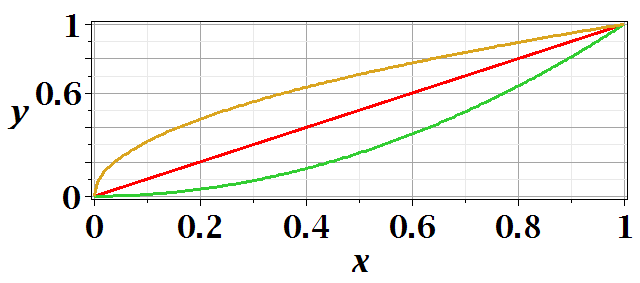 8/30/2023
PHY 711  Fall 2023 -- Lecture 2
11
[Speaker Notes: The calculus of variation also searches for minima, but instead of finding a point where a function has a minimum,  we search for a functional form that minimizes the numerical value of an integral.]
Difference between minimization of a function V(x) and the minimization in the calculus of variation.
Minimization of a function – V(x)
Know V(x)      Find x0 such that V(x0) is a minimum.

Calculus of variation
8/30/2023
PHY 711  Fall 2023 -- Lecture 2
12
[Speaker Notes: Comparison]
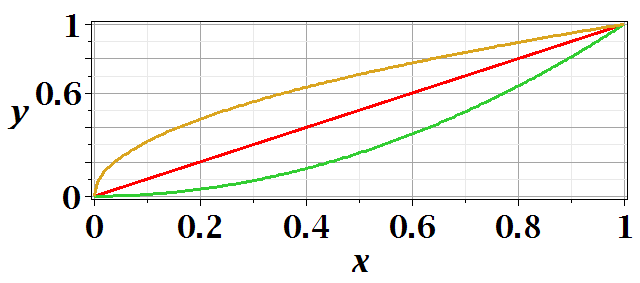 8/30/2023
PHY 711  Fall 2023 -- Lecture 2
13
[Speaker Notes: For this example, we can evaluate the distance along a curve between two points x=0,y=0 and x=1,y=1 as a normal integral over x as shown.]
Calculus of variation example for a pure integral function
8/30/2023
PHY 711  Fall 2023 -- Lecture 2
14
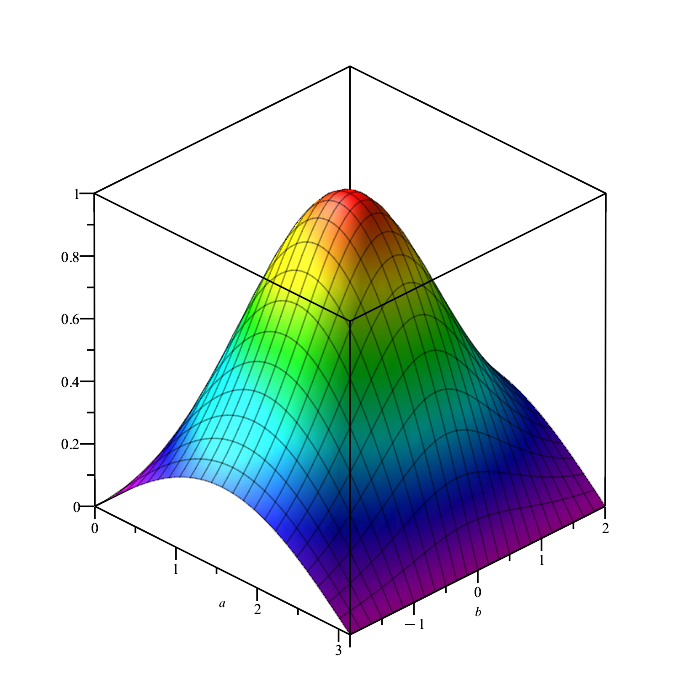 8/30/2023
PHY 711  Fall 2023 -- Lecture 2
15
Comment about notation concerning functional dependence and partial derivatives
8/30/2023
PHY 711  Fall 2023 -- Lecture 2
16
After some derivations, we find
Note that this is a
 “total” derivative
8/30/2023
PHY 711  Fall 2023 -- Lecture 2
17
[Speaker Notes: Using calculus to simplify the integral.]
“Some” derivations --
*
8/30/2023
PHY 711  Fall 2023 -- Lecture 2
18
[Speaker Notes: Some details.]
8/30/2023
PHY 711  Fall 2023 -- Lecture 2
19
*
8/30/2023
PHY 711  Fall 2023 -- Lecture 2
20
“Some” derivations (continued)--
8/30/2023
PHY 711  Fall 2023 -- Lecture 2
21
Clarfication – Why does this term go to zero?
8/30/2023
PHY 711  Fall 2023 -- Lecture 2
22
Recap --
Here we conclude that the integrand has to vanish at every argument in order for the integral to be zero
Necessary?
Overkill?
8/30/2023
PHY 711  Fall 2023 -- Lecture 2
23
8/30/2023
PHY 711  Fall 2023 -- Lecture 2
24
[Speaker Notes: Your homework problem is very similar to this.      Actually stopped at this slide.    Will continue discussion on Wednesday.]
Lamp shade shape y(x)
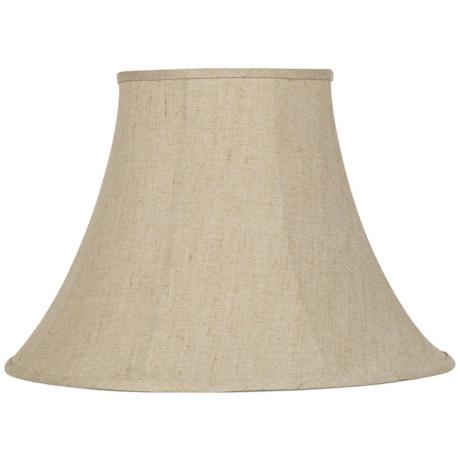 y
xi  yi
x
xf  yf
8/30/2023
PHY 711  Fall 2023 -- Lecture 2
25
[Speaker Notes: Here is another example of the use of calculus of variation.]
8/30/2023
PHY 711  Fall 2023 -- Lecture 2
26
[Speaker Notes: After these steps, the solution is found up to some constants.]
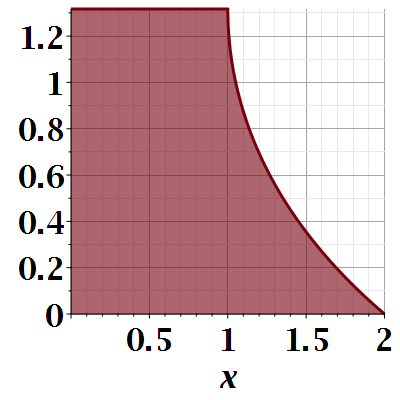 8/30/2023
PHY 711  Fall 2023 -- Lecture 2
27
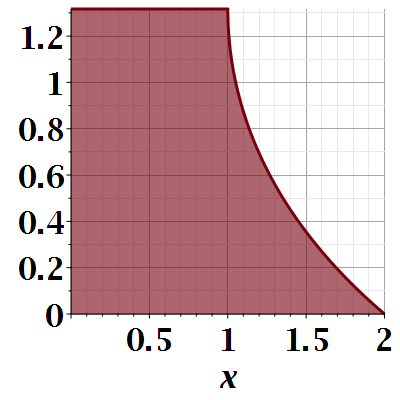 8/30/2023
PHY 711  Fall 2023 -- Lecture 2
28
[Speaker Notes: Evaluating results for particular boundary values.]
Another example:
(Courtesy of F. B. Hildebrand, Methods of Applied Mathematics)
8/30/2023
PHY 711  Fall 2023 -- Lecture 2
29
[Speaker Notes: Another example.]
Euler-Lagrange equation
Alternate Euler-Lagrange equation
8/30/2023
PHY 711  Fall 2023 -- Lecture 2
30
[Speaker Notes: Summary and extension.]